Title of Your Poster Goes Here
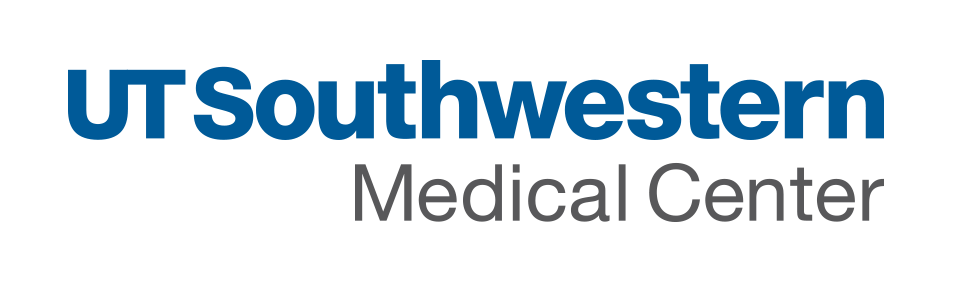 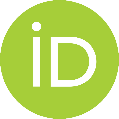 Example McName, PhD, RN, MSN
####-####-####-####
UT Southwestern Medical Center
University Color Palettes
Main finding goes here, translated into plain English. Emphasize the important words.
Extra Tables & Figures
Introduction
Lorem ipsum dolor sit amet, consectetur adipiscing elit, sed do eiusmod tempor incididunt ut labore et dolore magna aliqua. 
Sed adipiscing diam donec adipiscing tristique risus. 
Eget dolor morbi non arcu risus quis varius quam. 
Aliquet nec ullamcorper sit amet risus nullam eget.
Integer viverra mauris velit, luctus faucibus urna lacinia eu.
Donec non est nec lectus tristique ultricies a ac massa.
STANDARD COLOR PALETTE
80K
100C-55M 20K
85C
Chart 1 : Chart Header
PRIMARY/COMPLIMENTARY  COLOR PALETTE
85C
65M – 95Y
100M-50Y
60C-70M
75C-100Y
SECONDARY (MUTED) COLOR PALETTE
65C-20M 5K
35M – 70Y
10K
10C-65M
60Y-20K
60C-70M
40C-15M
55Y-40K
Methods
Lorem ipsum dolor sit amet, consectetur adipiscing elit, sed do eiusmod tempor incididunt ut labore et dolore magna aliqua. 
Sed adipiscing diam donec adipiscing tristique risus. 
Eget dolor morbi non arcu risus quis varius quam. 
Aliquet nec ullamcorper sit amet risus nullam eget.
Pellentesque eu mi vel nulla euismod facilisis vitae ut augue.
Table / Chart formatting is only an example. Always use whatever formatting best organizes your data.
TERTIARY  COLOR PALETTE
6C-10K
5M-20Y
7K
10M-15Y
10K
5M-10Y
15K
7C-30Y
10K
Results
Lorem ipsum dolor sit amet, consectetur adipiscing elit, sed do eiusmod tempor incididunt ut labore et dolore magna aliqua. 
Sed adipiscing diam donec adipiscing tristique risus. 
Eget dolor morbi non arcu risus quis varius quam.
Discussion
Conclusions
Lorem ipsum dolor sit amet, consectetur adipiscing elit, sed do eiusmod tempor incididunt ut labore et dolore magna aliqua. 
Sed adipiscing diam donec adipiscing tristique risus. 
Eget dolor morbi non arcu risus quis varius quam. 
Aliquet nec ullamcorper sit amet risus nullam eget.
Lorem ipsum dolor sit amet, consectetur adipiscing elit, sed do eiusmod tempor incididunt ut labore et dolore magna aliqua. 
Sed adipiscing diam donec adipiscing tristique risus. 
Eget dolor morbi non arcu risus quis varius quam. 
Aliquet nec ullamcorper sit amet risus nullam eget.
Take a picture of the QR code with the link to your paper, a lab site, or contact information
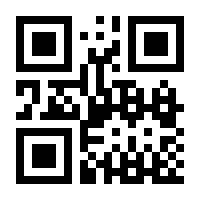